حماية المستهلك
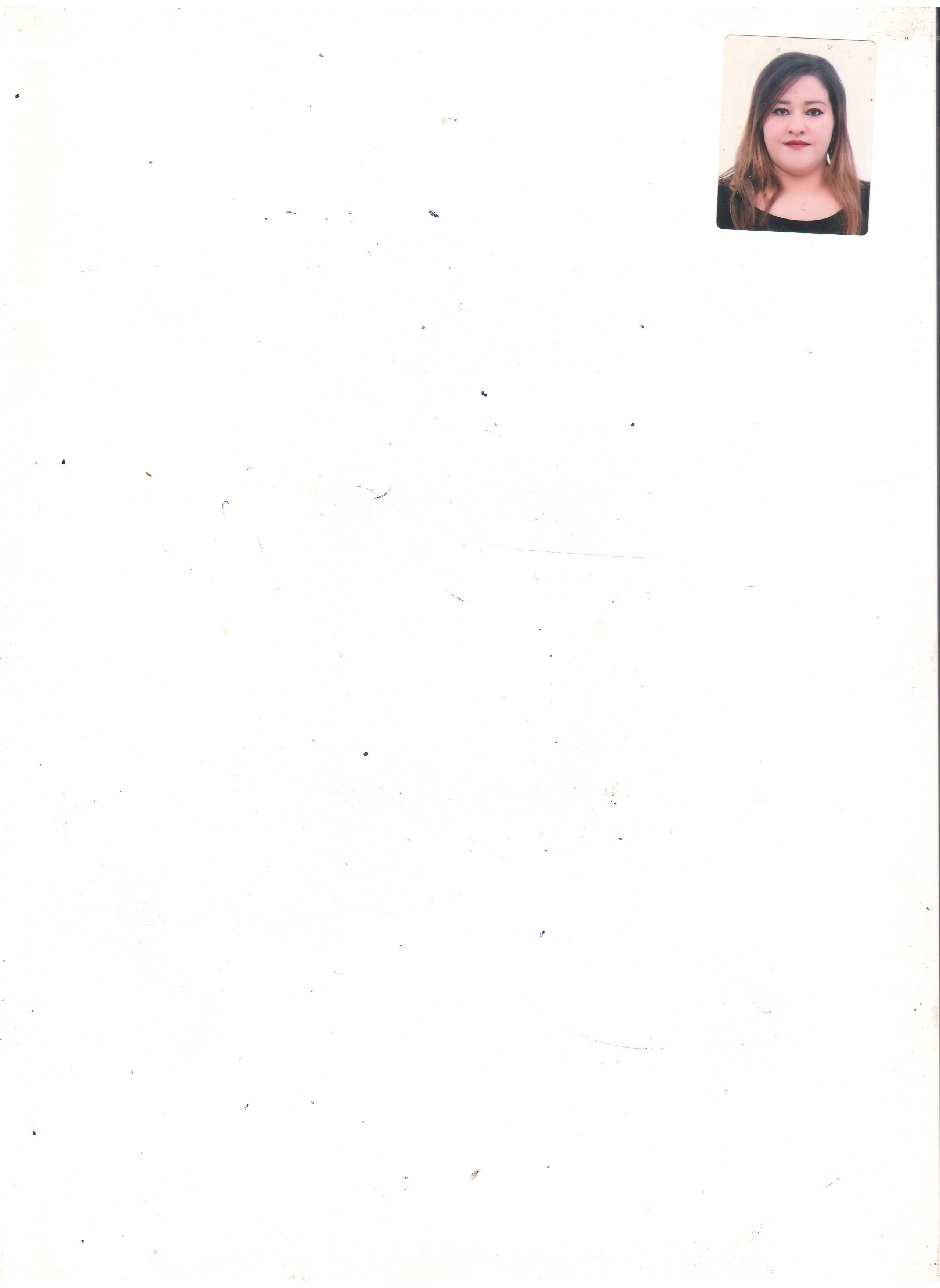 من إعداد الطالبة : حناشي هدى
ماذا تعرف ؟عن حماية المستهلك..
ماهية حماية المستهلك
حماية المستهلك: هي مجموعة القواعد والسياسات التي تهدف إلى منع الضررو الأذى عن المستهلك ,وكذلك ضمان حصوله على حقوقه.
حماية المستهلك
أطراف العملية التسويقية
المحاور القانونية لحماية المستهلك
من هو المستهلك؟
كل شخص( طبيعي أو إعتباري)*
تقدم إليه أحد المنتجات لإشباع احتياجاته*
غير المهنية أو غير الحرفية أو غير التجارية*
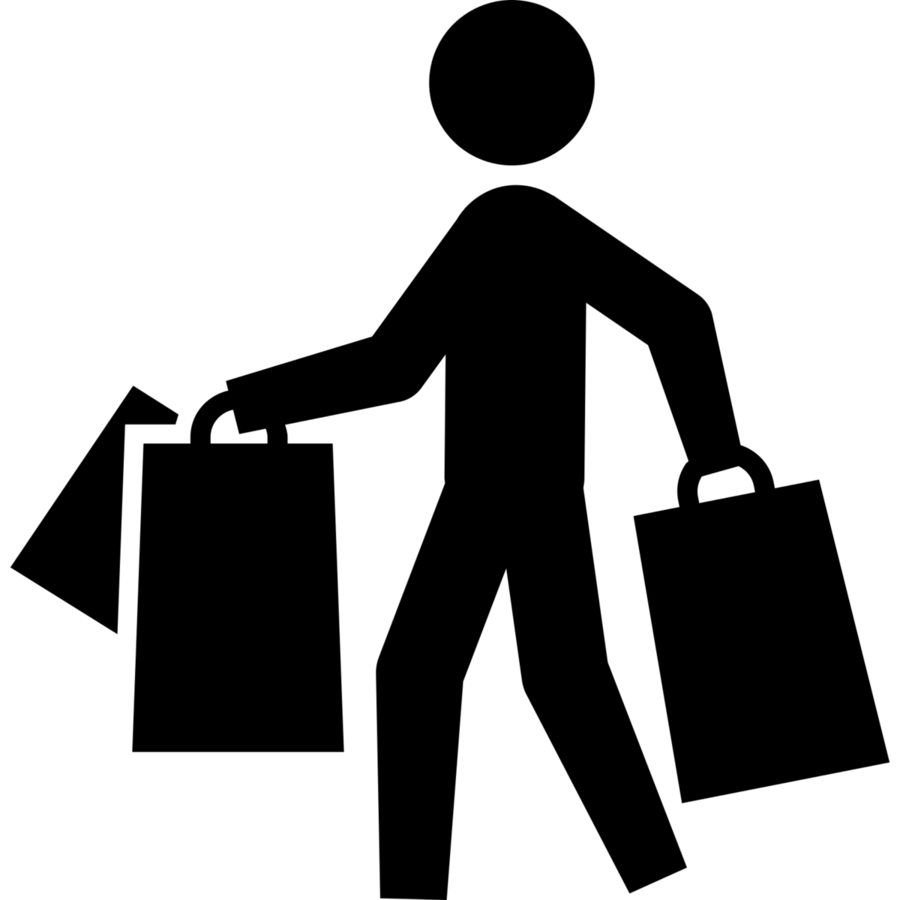 :ماهي المنتجات هي السلع أو الخدمات المقدمة من أشخاص القانون العام أو الخاص ,و تشمل السلع المستعملة.
من هو المورد
:كل شخص طبيعي أو اعتباري: المورد: هو 
ينتج السلع*
أو يصنعها*
أو يستوردها*
أو يصدرها*
أو يبيعها*
أو يؤجرها*
أو يعرضها*
أو يتداولها*
أو يوزعها*
أو يسوقها*
وذلك بهدف تقديمها إلى المستهلك أو التعاقد أو التعامل معه عليها بأية طريقة من الطرق وذلك بهدف تقديمها إلى المستهلك أو التعاقد أو التعامل معه عليها بأية طريقة من الطرق, و جميعهم  متضامنين.
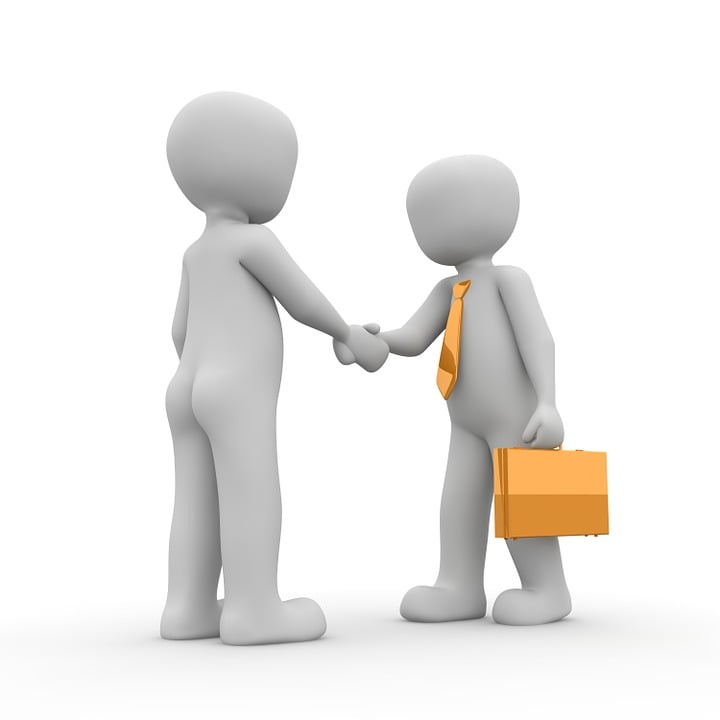 مرحلة ما قبل الشراء
«قواعد الصحة و السلامة» :1-التزامات المورديلتزم المورد بقواعد الصحة و السلامة ومعايير الجودة و ضمانها للمستهلك في منتجاته وفقا للمواصفات .القياسية المحلية و وفقا للمواصفات الدولية المعتمدة
2-إلتزامات المورد :« إعلام المستهلك بكافة البيانات عن المنتجات»
,الجوهرية عن المنتجات المستهلك بكافة البيانات  يلتزم المورد بإعلام      
و على الأخص مصدر المنتج و ثمنه وصفاته و خصائصه الأساسية  
وطريقة إستخدامه,إذا كان له طريقة استخدام خاصة , و النتائج المتوقعة من الاستخدام و السعر الشامل و كيفية السداد.
3-إلتزامات المورد: «استعمال اللغة العربية في الكتابة»
يلتزم المورد بأن تكون جميع الإعلانات والبيانات و المعلومات و المستندات و الفواتير الإيصالات و العقود بما في ذلك المحررات و المستندات الإلكترونية و غير ذلك مما 
يصدر عنه في تعامله مع المستهلك, مدونا بالغة العربية و بخط واضح تسهل قراءته
و ذلك بمراعاة ما يأتي:
*أن تكون البيانات باللغة العربية, ويجوز كتابتها بلغتين أو أكثر على أن تكون إحداها اللغة العربية.
*أن تكون البيانات بطريقة يتعذر إزالتها.
*أن تكون البيانات على السلعة ذاتها , فإذا استحال ذلك تطبع أو تكتب على بطاقات تلصق عليها أو على عبوتها بطريقة يصعب نزعها.
*عدم وضع أي بيانات يكون من شأنها خداع أو تضليل المستهلك.
4-التزامات المورد :« وضع البيانات على المنتجات»
يلتزم المورد ان يضع على السلع البيانات التي توجبها المواصفات القياسية أو القانون و هذه البيانات هي:
*اسم السلعة.
*بلد المنشأ .
*اسم المنتج أو المستورد واسمه التجاري و عنوانه و علامته التجارية إن وجدت.
*تاريخ الإنتاج.
*مدة الصلاحية للسلع التي لها فترة زمنية لصلاحيتها للاستهلاك.
*شروط التداول والتخزين و طريقة الاستعمال.
*الأنواع و السمات و الأبعاد و الأوزان و المكونات.
*مدة الضمان للسلع المشمولة بالضمان.
*العمر الافتراضي.
* كما يلتزم المورد في الأحوال التي قد يؤدي فيها استخدام المنتج إلى الإضرار بصحة و سلامة المستهلك بأن يضع على المنتج ما يبين الطريقة الصحيحة لاستخدامه و كيفية الوقاية من الأضرار المحتملة و كيفية علاجها في حالة حدوثها.
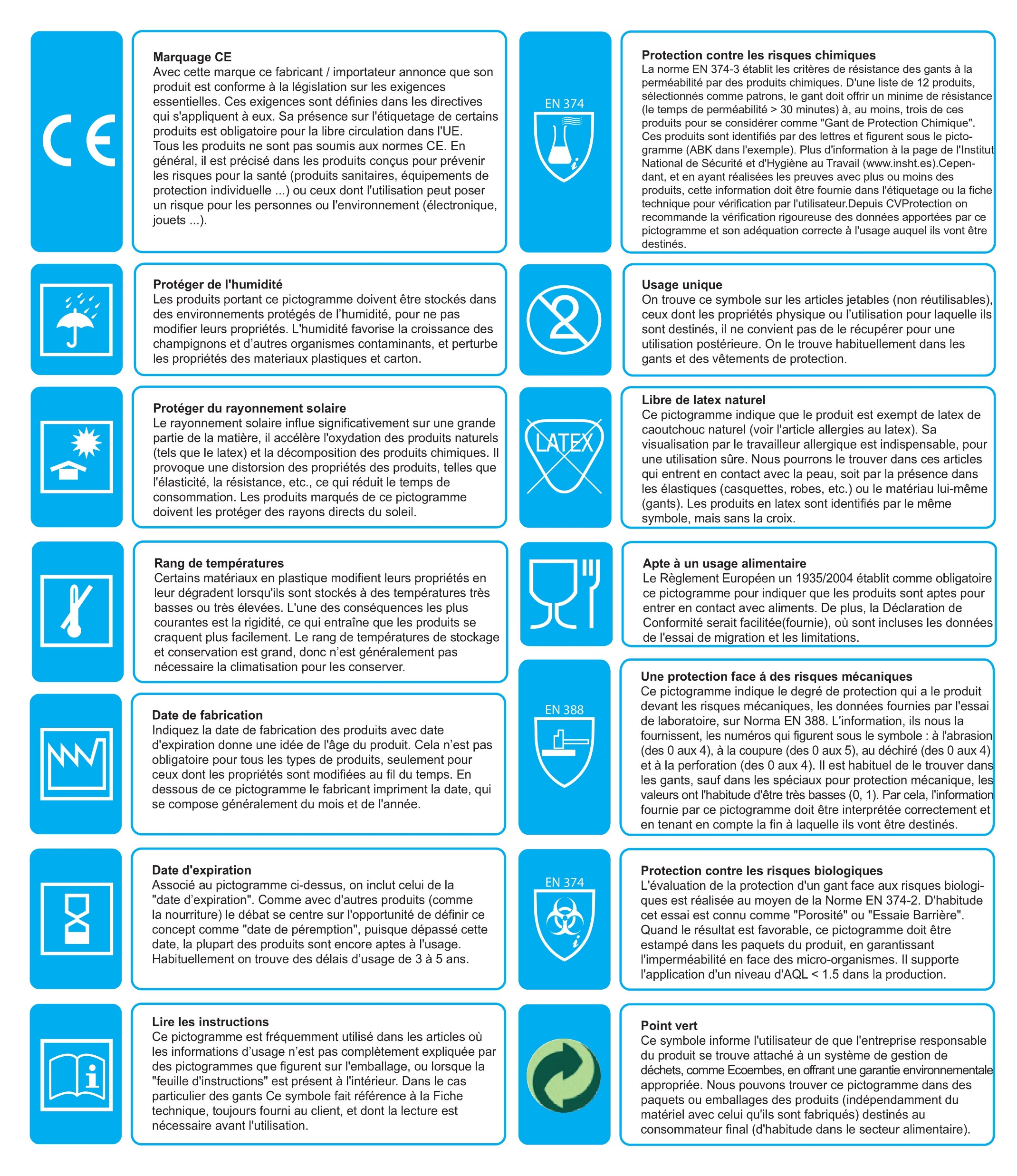 Cette photo par Auteur inconnu est soumise à la licence CC BY
5-إلتزامات المورد :« إعلان أسعارا لسلع أو الخدمات "
*يلتزم المورد أن يعلن أسعار السلع أو الخدمات التي يعرضها أو يقدمها ، بشكل واضح أن يتضمن السعر ما يفرضه القانون من ضرائب أو فرائض مالية أخرى.

*يلتزم المورد بأن يعلن عن السعر الشامل للسلعة التي يعرضها أو يقدمها للمستهلك بكتابة بشكل واضح على السلعة ذاتها أو عبوتها ، او بوضع ملصق بالسعر الشامل على السلعة ذاتها أو عبوتها ، أو بوضعه بشكل واضح على وحدات عرض السلعة ،و ذلك كله بحسب طبيعة السلعة
6-إلتزامات المورد: « تجنب إ خفاء السلع الاستراتيجية أو منع بيعها لاستغلال الأزمات»
*يحدد السلع الاستراتيجية رئيس مجلس الوزراء
*يحظر حبس المنتجات الاستراتيجية المعدة للبيع عن التداول بإخفائها أو عدم طرحها للبيع أو الامتناع عن بيعها، أو بصورة أخرى.
*ويصدر قرار من رئيس مجلس الوزراء بتحديد المنتجات الاستراتيجية لفترة زمنية محددة و ضوابط تتداولها و الجهة المختصة بذلك ، و ينشر القرار في جريدتين يوميتين واسعتي الانتشار.
*و يلتزم حائزو المنتجات الاستراتيجية لغير الاستعمال الشخصي بإخطار الجهة المختصة  بالسلع المخزنة لديهم وكمياتها .
7-إلتزامات المورد: «تجنب السلوك الخادع»
يلتزم المورد أو المعلن  بتجنب أي سلوك خادع، وذلك متى انصب هذا السلوك على أي عنصر من العناصر الآتية:
*طبيعة السلعة أو صفاتها الجوهرية أو العناصر التي تتكون منا أو كميتها.
*مصدر السلعة أو وزنها أو حجمها أو طريقة صنعها أو تاريخ إنتاجها أو تاريخ صلاحيتها أو شروط استعمالها أو محاذيره.
*خصائص المنتج والنتائج المتوقعة من استخدامه.
*السعر وكيفية أدائه ،ويدخل في ذلك أي مبالغ تتم إضافتها للسعر و على وجه الخصوص قيمة الضرائب المضافة.
*جهة إنتاج السلعة أو تقديم الخدمة.
*نوع الخدمة و مكان تقديمها و محاذير استخدامها و صفاتها الجوهرية سواء انصبت على نوعيتها أو الفوائد من استخدامها.
*شروط التعاقد وإجراءاته ، و خدمة ما بعد البيع، و الضمان.
*الجوائز أو الشهادات أو علامات الجودة التي حصل عليها المنتج أو السلعة أو الخدمة.
*العلامات التجارية أو البيانات أو الشعارات.
*وجود تخفيضات على السعر على خلاف الحقيقة.
*الكميات المتاحة من المنتجات.
*العبارات أو الاشتراطات المبينة لحقوق المستهلك.
*الإعلان عن توافر المنتج.
*الإعلان عن المسابقات دون ذكر رقم و تاريخ إخطار الجهاز بالمسابقة.
*الإعلان عن المنتجات التي يتطلب الإعلان عنها تصريحا من الجهات المختصة دون الحصول عليه.
* بعض الامثلة :
-مراكز الصيانة تدعي وكالاتها ماركات عالمية مشهورة : بعض مراكز الصيانة و الخدمة تدعي حصولها على وكالة لشركات كبرى لبيع و صيانة منتجاتها، و بالفحص يتبين عدم حصولها على لك الوكالة أو ترخيص العمل.
-إعلانات وهمية عن شهادات ماجستير معتمدة : حيث أن هناك بعض الإعلانات عن دورات تعليمية بشهادات معتمدة من جامعات دولية لمنح شهادة الماجستير أو محكم دولي أو مستشار ، و أنه  بالفحص يتبين أن تلك الجهات غير حاصلة على ترخيص بمزاولة النشاط وأن الشهادات الصادرة عنها قد تكون غير حقيقية.
-إعلانات عن مسابقات وهمية: حيث أن هناك بعض الإعلانات عن مسابقات وهمية من خلال وسائل الإعلام المختلفة والتي توهم الناس بالاشتراك للحصول على جوائز كبيرة ،والتي  ينجذب إليها كثير من الناس, ويقوم بالاتصال من خلال هاتفه المحمول و إرسال رسائل نصية و بعد خم مبلغ كبير من المال يكتشف عدم جدية المسابقة.
-إعلانات وهمية عن توافر مناصب عمل : حيث أن هناك بعض الإعلانات عن توفير فرص عمل من خلال تقديم استمارات تقدم للشركات مقابل  دفع رسوم ، ينجذب الناس لذلك، و أنه بالفحص والتحقيق يتبين أن تلك الجهات غير حاصلة على ترخيص بمزاولة النشاط و أن فرص العمل التي تعلن عنها  الشركات تكون وهمية.
مرحلة وقت الشراء
معاينة المنتج
يقصد بمعاينة المنتج المعاينة الظاهرية :
*التأكد من توافر المواصفات الخارجية
*التأكد من عدم وجود كسور أو خدوش أو تمزقات
*التأكد من العدد أو الكم
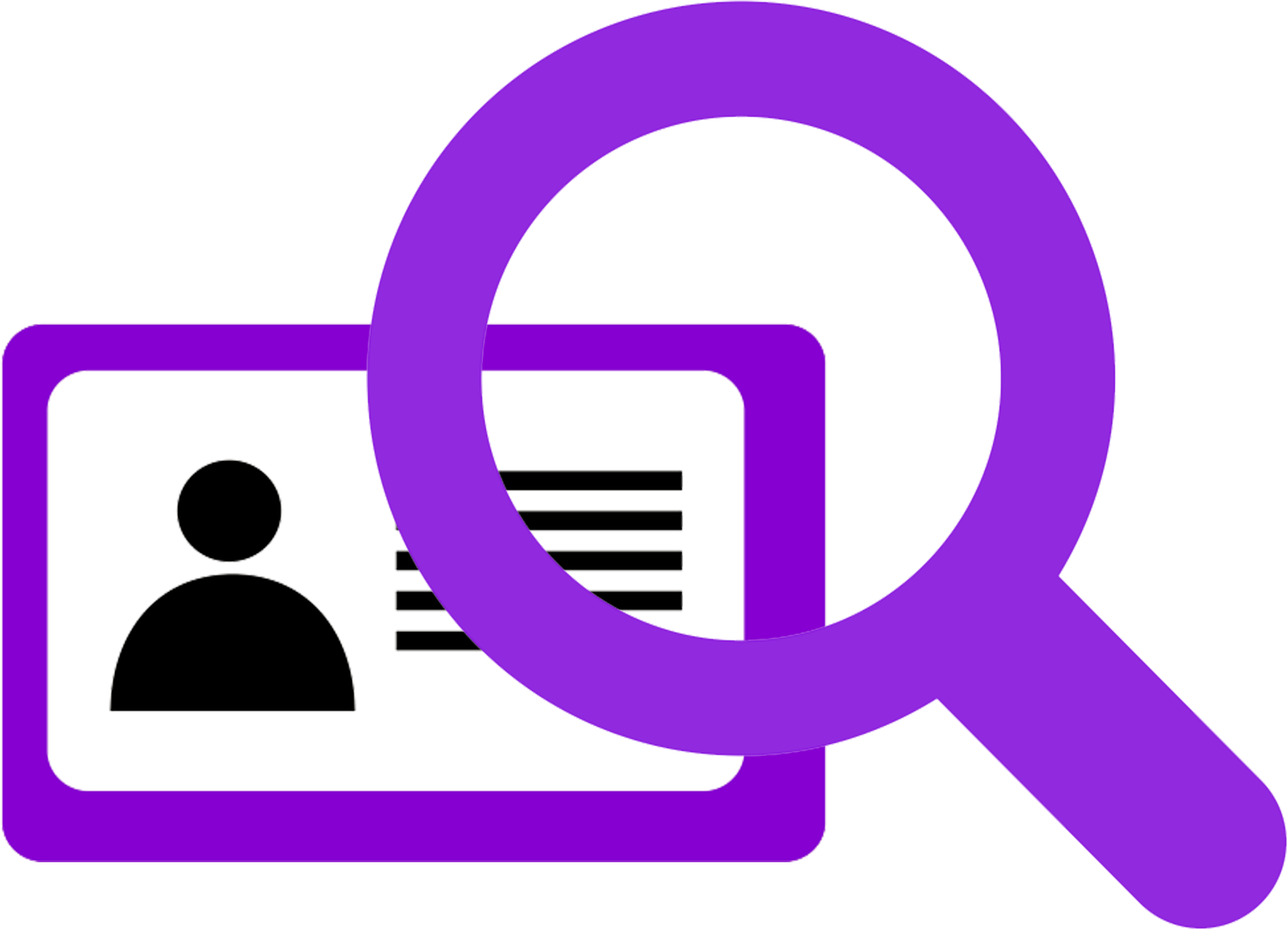 تسليم المورد فاتورة للمستهلك
يلتزم المورد  بأن يسلم  المستهلك فاتورة تثبت التعامل او التعاقد معه على المنتج دون تحميل المستهلك أي 
أعباء إضافية مالية كانت أم غير مالية ، على أن تتضمن البيانات التالية :
    - اسم المورد و اسم محله التجاري و رقم السجل التجاري و رقم تسجيله الضريبي
    - تاريخ التعامل أو التعاقد على المنتج
    - السعر الشامل للمنتج
    - نوع المنتج و طبيعته و مواصفاته
    - حالة المنتج إذا كان مستعمل 
    - كمية المنتج من حيث العدد او الوزن 
    - ميعاد التسليم إذا كان التسليم أجلا 
    - توقيع أو ختم المورد أو من يمثله قانونا
    - فترات الاستبدال أو الاسترجاع و طريقة التواصل مع الجهاز
    - العمر الافتراضي للسلع التي لها عمر افتراضي
    - مدة الضمان للمنتجات المشمولة بالضمان
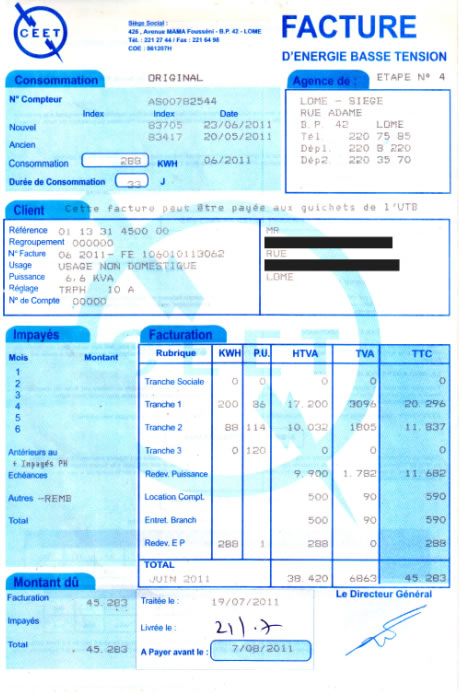 [Speaker Notes: بلا]
تعريف المستهلك ببيانات البيع بالتقسيط
يلتزم المورد في حالة البيع بالتقسيط بتسليم المستهلك فاتورة او محررا يشمل البيانات الأتية :
 - السعر الإجمالي للبيع
 - ثمن البيع للمنتج نقدا 
 - العائد السنوي ،و مجموع العائد المستحق 
 - المبلغ الذي يتعين على المستهلك دفعه مقدما ، إن وجد
 - الجهة المقدمة للمنتج بالتقسيط ، و مدته ،و عدد الأقساط ،و قيمة كل قسط
 - حقوق و التزامات كل من المستهلك و المورد في إخلال أي منهما بشروط الاتفاق
مرحلة بعد الشراء
تحذير المستهلك من السلع المعيبة
يلتزم المور خلال مدة أقصاها سبعة أيام من تاريخ اكتشافه او علمه بوجود عيب بمنتج 
يتعامل فيه أن يبلغ الجهاز عن هذا العيب و أضراره المحتملة.
يلتزم المورد فور اكتشافه أو علمه بوجود عيب في المنتج  يكون من شأنه الإضرار بصحة 
أو سلامة  المستهلك أن يبلغ الجهاز عن هذا العيب و أضراره المحتملة  .
1 -ان يبلغ الجهاز عن هذا العيب و أضراره المحتملة 
 2-أن يعلن عن توقفه عن إنتاجه أو تعامله على المنتج المعيب بأي شكل من الأشكال .
 3- و أن يحذر المستهلكين بعدم استخدام المنتج المعيب .
 و يتم الإعلان و النشر و التحذير من خلال النشر في الصحف اليومية أو بالاتصال المباشر بالمستهلكين  في الحوال التي تسمح فيها طبيعة تداول المنتج بذلك ، وفقا للضوابط التي يصدر بها قرار من مجلس إدارة جهاز حماية المستهلك.
استبدال أو استرجاع السلع
1-الاستبدال او الاسترجاع للسلع خلال 14 يوم :
لا يجوز للمستهلك مباشرة حق الرد او الاستبدال في الحوال الآتية :
1-اذا كانت طبيعة السلعة او خصائصها أو طريقة تعبئتها او تغليفها تحول دون استبدالها أو ردها ،او يستحيل معه إعادتها إلى الحالة التي كانت عليها عند التعاقد.
2-السلع الاستهلاكية القابلة للتلف السريع.
3-إذا لم تكن بنفس الحالة التي كانت عليها وقت البيع بسبب يرجع إلى المستهلك
4- السلع التي تصنع بناءا على مواصفات خاصة حددها المستهلك إذا كانت مطابقة لهذه المواصفات.
5-الكتب و الصحف و المجلات ،و البرامج المعلوماتية و ما يماثلها .
6-إذا كانت السلعة تعد من الحلي و المجوهرات و ما في حكمها .
7-الملابس الداخلية و فساتين الزفاف إذا تم إزالة أغلفتها .
استبدال او استرجاع السلع المعيبة
*مع عدم الإخلال بأية ضمانات او شروط قانونية أو اتفاقية أفضل للمستهلك ،و فيما لم يحدده الجهاز من مدد أقل بالنظر إلى طبيعة السلعة.
*للمستهلك خلال 30يوم من استلام أي سلعة الحق في استبدالها أو اعادتها و استرداد قيمتها (دون أي تكلفة إضافية ) و ذلك :
1-إذا شاب السلعة عيب 
2-أو كانت غير مطابقة للمواصفات
3-أو غير مطابقة للغرض الذي تم التعاقد عليها من أجله
و في جميع الأحوال تكون مسؤولية الموردين في هذا الخصوص مسؤولية تضامنية.
الاستبدال او الاسترجاع في جالة تكرر العيب أكثر من مرتين خلال العام الأول :
يلتزم المورد إذا تكرر في السلعة  العيب ذاته أكثر من مرتين خلال العام الأول من تاريخ استلام المستهلك لها بما يؤثر جوهريا على جودة الاداء الوظيفي لسلعة  بأن يستبدل بها أخرى جديدة من ذات النوع و المواصفات دون أي تكلفة على المستهلك أو استردادها مع رد قيمتها .
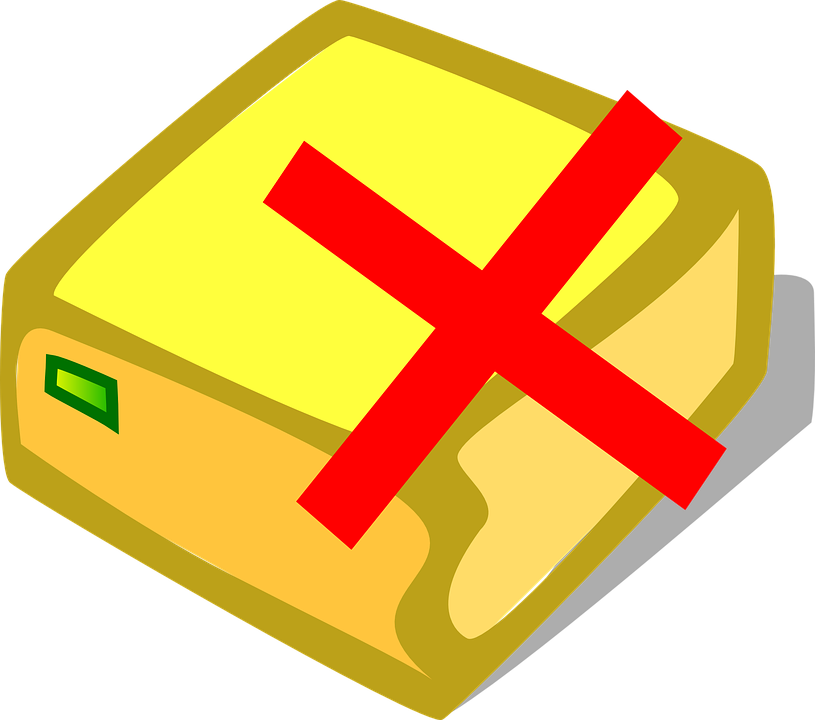 ضمان السلع
يشمل الضمان :
-التركيب و التشغيل
-أعمال الكشف و الفحص و الإصلاح 
-قطع الغيار الاصلية بالإضافة
-نفقات انتقال الفنيين و نفقات نقل المنتج عند الحاجة إلى الإصلاح من مقر المستهلك إلى مقر الشركة أو مركز الصيانة و إعادته إلى مقر المستهلك بعد الإصلاح ،بما في ذلك النفقات.
-إعلام المستهلك بفترات الصيانة.
-تسليم للمستهلك إيصالا موضحا به ما تم من أعمال إصلاح و صيانة
تأخر المورد في اصلاح السلعة المشمولة بالضمان
إذا لم يقم المورد بإصلاح المنتج التزم بأن يستبدل السلعة بأخرى جديدة من ذات النوع و المواصفات ، او رد قيمتها ، وذلك خلال فترة :
1-أولا :30يوم تأخير في الإصلاح للسيارات
2-ثانيا :21 يوم تأخر في الإصلاح باقي المنتجات
الالتزام بضمان السلع المعمرة عامين
على الأقل من تاريخ استلام المستهلك للسلعة ، و ذلك مع عدم الإخلال بأية ضمانات او شروط قانونية أو اتفاقية أفضل للمستهلك.
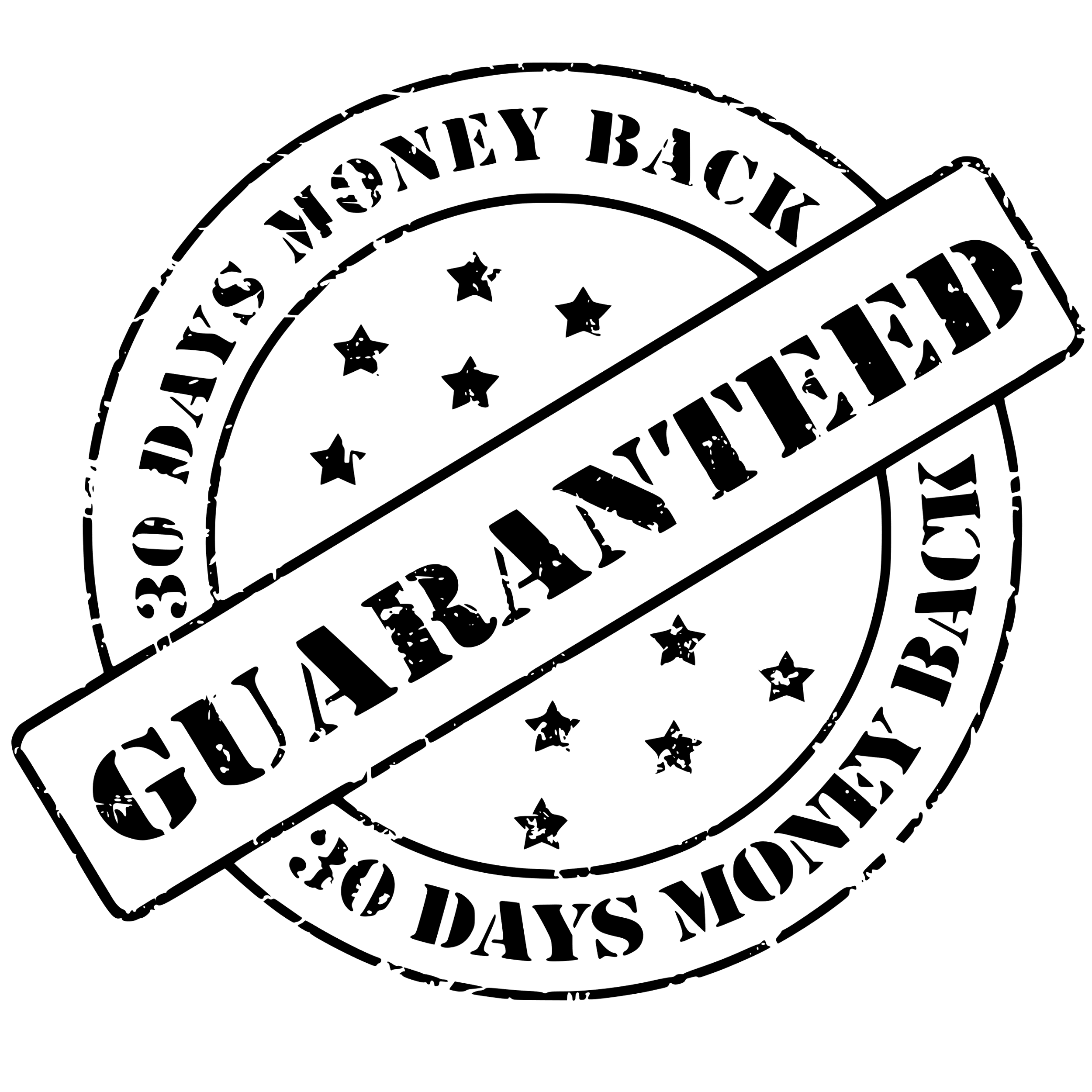 التزامات مراكز الصيانة
1-تلتزم مراكز الخدمة و الصيانة بإبلاغ المستهلك ببيان بأعمال الصيانة و الإصلاح اللازمة للمنتج ،و مدة الإصلاح و تكلفته ، ويجب عليها الحصول على موافقة الصريحة على هذه الأعمال قبل إجرائها .
2-كما تلتزم بإصدار فاتورة للمستهلك توضح بها ما تم من أعمال الصيانة و ما تم استبداله من أجزاء للمنتج محل الخدمة .
3-تضمن المراكز المشار إليها سلامة المنتج في حدود خدمة الإصلاح وفقا لطبيعة الخدمة و شروط التعاقد أو الحدود الدنيا للضمان و بحد أدنى ستة أشهر من تاريخ انتهاء الإصلاح .
توفير خدمة ما بعد البيع
يلتزم المورد بتوفير مراكز الخدمة و الصيانة و الإصلاح و قطع الغيار الأصلية أو المعتمدة للسلع المستوردة    او المنتجة محليا.
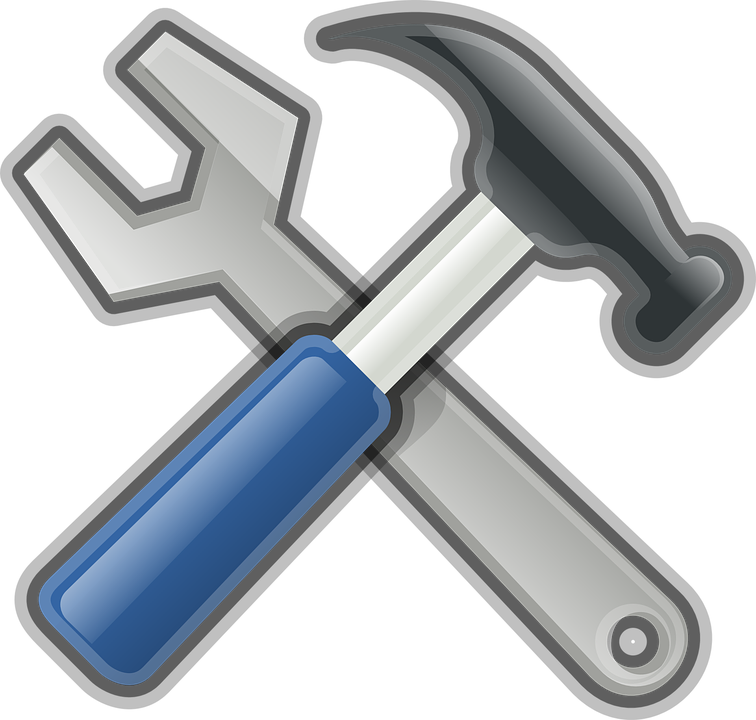 العمر الافتراضي للسلع
العمر الافتراضي للسلع هو الفترة الزمنية لتقديم خدمة ما بعد البيع و التي تتناسب مع طبيعة المنتج لاستمراره في أداء وظيفته و تبدأ من تاريخ استلام المستهلك للسلعة أو تاريخ تفعيل الضمان للسلع التي تحتاج إلى تركيب أو تشغيل.
يلتزم كافة منتجي و مستوردي و موردي السلع بالإعلان عن العمر الافتراضي لتلك السلع.
يكون الإعلان عن العمر الافتراضي بشكل واضح تسهل قراءته ،و مدون كتابة على السلع ذاتها و عبواتها(إن وجدت)،بطريقة يصعب ازالتها , وكذلك يتم تدوينه على كافة الإعلانات و الفواتير و شهادات الضمان و كتيب التشغيل الخاص بالسلعة ،و يجوز كتابته بأكثر من لغة على ان يكون احداها اللغة العربية .
استكمال الخدمة او إعادة مقابلها
يلتزم كل مقدم خدمة يشوبها عيب أو نقص :
1-بإعادة مقابلها .
2-أو مقابل ما يجبر النقص فيها .
3-أو إعادة تقديمها إلى المستهلك .

وفقا لطبيعة الخدمة و شروط التعاقد عليها و العرف التجاري.
البيع عن بعد "التجارة الإلكترونية"
1-امداد المستهلك بالمعلومات و البيانات التي تمكنه من اتخاد قراره بالتعاقد
2-إذا أبدى المستهلك قبوله للتعاقد عن بعد ,وجب أن يتم تأكيد موافقته .
3-يحق للمستهلك تصحيح طلبه أو تعديله خلال سبعة أيام عمل من القبول ،ما لم يتفق الطرفان على مدة أطول .
4-يحق للمستهلك الذي يتعاقد عن بعد الرجوع في العقد خلال أربعة عشرة يوما من استلامه السلعة.
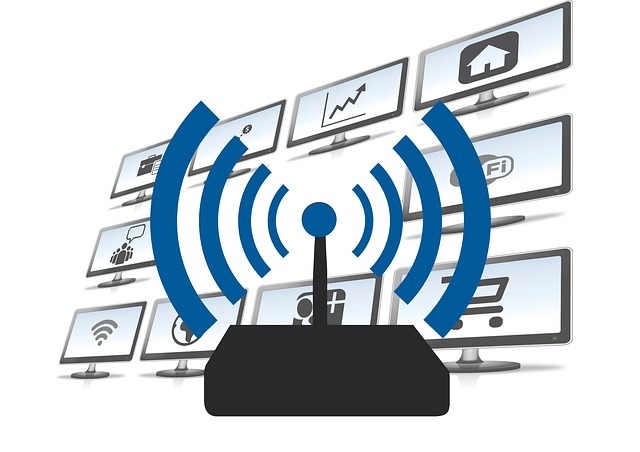 الالتزام بالاحتفاظ على بيانات المستهلك حفاظا على خصوصيته
* يلتزم المورد الذي أبرم العقد بالحفاظ على المعلومات و البيانات الخاصة بالمستهلك ،و ألا يتداولها او يفشيها
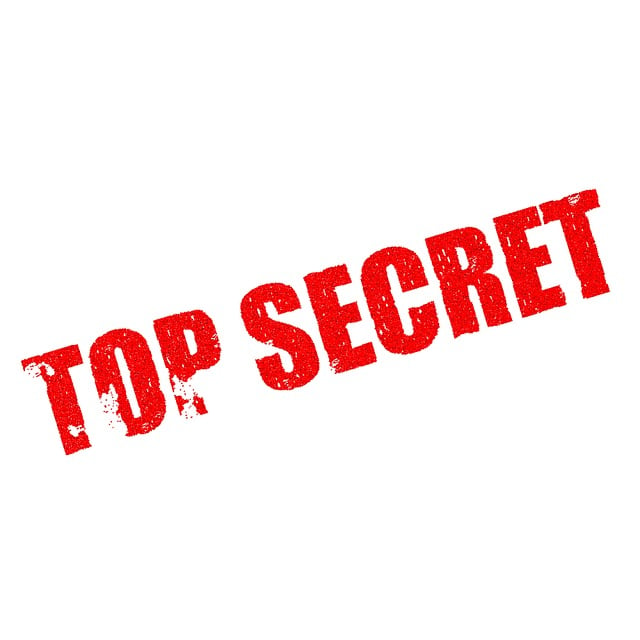 أهم مخالفات قانون حماية المستهلك
اختصاص جمعيات حماية المستهلك
1- إقامة الدعاوي نيابة عن جموع المستهلكين ،أو التدخل فيها وفقا للإجراءات المقررة في القوانين مباشرة التقاضي .
2- إجراء مسح و مقارنة للأسعار المنتجات و جودتها و التأكد من صحة البيانات الخاصة بها ،و رصد التزام الموردين بالسعر المعلن ،و متابعة ما يصدر من الموردين و المعلنين من إعلانات و إبلاغ الأجهزة المعينة بما يقع من مخالفات في هذا الشأن.
3- تقديم معلومات للجهات الحكومية المختصة عن المشاكل المتعلقة بحقوق المستهلكين و مصالحهم و تقديم مقترحات علاجها.
4- تلقي شكاوي المستهلكين و التحقق منها و العمل لدى الجهاز على إزالة أسبابها . 
5 –معاونة المستهلكين الذين وقع عليهم الضرر جراء استخدام سلعة أو شرائها أو تلقي خدمة في تقديم الشكاوي للجهات المختصة و اتخاذ الإجراءات  القانونية اللازمة لحماية حقوقهم و مصالحهم
6-الإسهام في نشر ثقافة حقوق المستهلك و توعية المواطنين بحقوقهم و إنشاء قواعد للبيانات اللازمة لأداء هذه الجمعيات لاختصاصها.
7-تقديم الاستشارات للمستهلكين بشان حماية المستهلك ،و إنشاء المراكز الخاصة بذلك في مختلف المدن والمحافظات .
8-تمثيل المستهلكين في عضوية مجلس إدارة الجهاز.
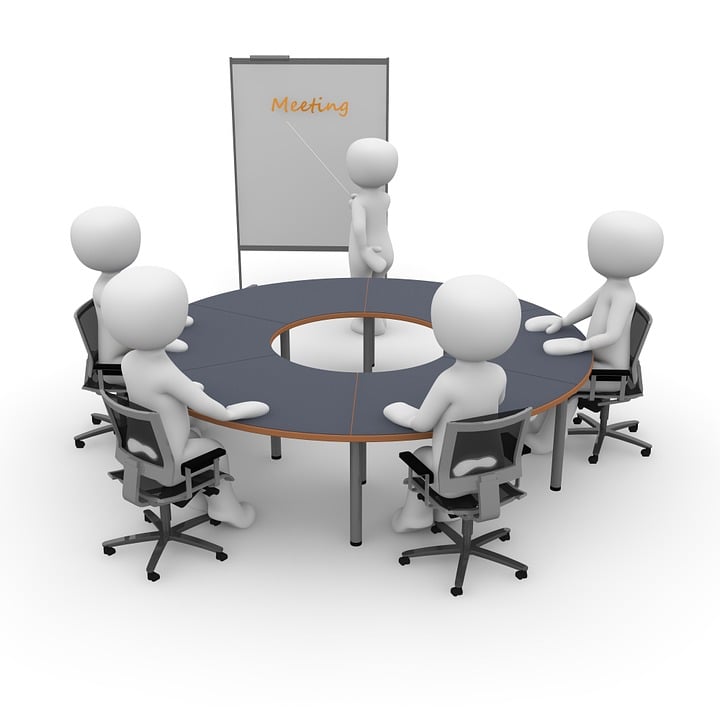